БЮДЖЕТ ДЛЯ ГРАЖДАН
на основании проекта решения 
Совета депутатов городского округа Лобня
«Об исполнении бюджета городского 
округа Лобня за 2024 год»
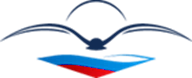 Содержание
Выполнение основных показателей социально-экономического развития городского округа Лобня за 2024 год
Информация о выполнении основных характеристик 
бюджета городского округа Лобня за 2024 год
Основные  характеристики  бюджета  городского  округа  Лобня  за  2024  год
тыс. рублей
Информация об объеме и структуре налоговых и неналоговых доходов, а также межбюджетных трансфертов городского округа Лобня за 2024 год
Информация об объеме и структуре налоговых и неналоговых доходов, а также межбюджетных трансфертов городского округа Лобня за 2024 год
Информация об объеме и структуре налоговых и неналоговых доходов, а также межбюджетных трансфертов городского округа Лобня за 2024 год
Информация об объеме и структуре налоговых и неналоговых доходов, а также межбюджетных трансфертов городского округа Лобня за 2024 год
Информация об объеме и структуре налоговых и неналоговых доходов, а также межбюджетных трансфертов городского округа Лобня за 2024 год
Информация об объеме и структуре налоговых и неналоговых доходов, а также межбюджетных трансфертов городского округа Лобня за 2024 год
Информация об объеме и структуре налоговых и неналоговых доходов, а также межбюджетных трансфертов городского округа Лобня за 2024 год
Информация об объеме и структуре налоговых и неналоговых доходов, а также межбюджетных трансфертов городского округа Лобня за 2024 год
Информация об объеме и структуре налоговых и неналоговых доходов, а также межбюджетных трансфертов городского округа Лобня за 2024 год
Информация об объеме и структуре налоговых и неналоговых доходов, а также межбюджетных трансфертов городского округа Лобня за 2024 год
Информация об объеме и структуре налоговых и неналоговых доходов, а также межбюджетных трансфертов городского округа Лобня за 2024 год
Информация об объеме и структуре налоговых и неналоговых доходов, а также межбюджетных трансфертов городского округа Лобня за 2024 год
Информация об объеме и структуре налоговых и неналоговых доходов, а также межбюджетных трансфертов городского округа Лобня за 2024 год
Информация об объеме и структуре налоговых и неналоговых доходов, а также межбюджетных трансфертов городского округа Лобня за 2024 год
Информация об объеме и структуре налоговых и неналоговых доходов, а также межбюджетных трансфертов городского округа Лобня за 2024 год
Информация об объеме и структуре налоговых и неналоговых доходов, а также межбюджетных трансфертов городского округа Лобня за 2024 год
Информация об объеме и структуре налоговых и неналоговых доходов, а также межбюджетных трансфертов городского округа Лобня за 2024 год
Информация об объеме и структуре налоговых и неналоговых доходов, а также межбюджетных трансфертов городского округа Лобня за 2024 год
Информация об объеме и структуре налоговых и неналоговых доходов, а также межбюджетных трансфертов городского округа Лобня за 2024 год
Информация об объеме и структуре налоговых и неналоговых доходов, а также межбюджетных трансфертов городского округа Лобня за 2024 год
Информация об объеме и структуре налоговых и неналоговых доходов, а также межбюджетных трансфертов городского округа Лобня за 2024 год
Информация об объеме и структуре налоговых и неналоговых доходов, а также межбюджетных трансфертов городского округа Лобня за 2024 год
Информация об объеме и структуре налоговых и неналоговых доходов, а также межбюджетных трансфертов городского округа Лобня за 2024 год
Информация об объеме и структуре налоговых и неналоговых доходов, а также межбюджетных трансфертов городского округа Лобня за 2024 год
Информация об объеме и структуре налоговых и неналоговых доходов, а также межбюджетных трансфертов городского округа Лобня за 2024 год
Динамика исполнения бюджета городского округа Лобня за 2022-2024 годы по доходам
тыс. рублей
тыс. рублей
Объем и структура муниципального внутреннего долга городского округа Лобня, а также расходы на его обслуживание за 2024 год
тыс. рублей
Динамика и структура муниципального долга городского округа Лобня за 2022-2024 годы
тыс. рублей
Ставки по местным налогам
Оценка потерь бюджета городского округа Лобня от предоставленных налоговых льгот в  2024 году
тыс. рублей
Информация об удельном объеме налоговых и неналоговых доходов на душу населения в городских округах Московской области с численностью постоянного населения                         от 55 тыс. до 120 тыс. человек на 01.01.2025г.
- Информация о налоговых и неналоговых доходах в разрезе муниципальных образований размещена на портале "Открытый бюджет МО" по ссылке: https://budget.mosreg.ru/analitika/ispolnenie-byudjeta-subekta/sravnenie-po-osnovnym-parametram-ispolneniya-byudzhetov-municipalnyx-obrazovanij/
- Информация по численности населения размещена на официальном сайте Росстата (Главная страница/ Официальная статистика/ Московская область/ Население/ Оценка численности постоянного населения МО) https://77.rosstat.gov.ru/
Расходы бюджета
Бюджет городского округа Лобня по расходам за 2024 год исполнен в сумме  10 082 643,77634  тыс. рублей при уточненном плане    10 531 629,60220  тыс. рублей, или на 95,7 %.
Расходы бюджета городского округа Лобня финансировались за счет собственных средств бюджета в объеме 3 431 819,74671 тыс. рублей и за счет безвозмездных поступлений из бюджета Московской области на исполнение переданных местным органам власти полномочий, в общей сумме 6 650 824,02963 тыс. рублей.
Первоначально решением Совета депутатов бюджет городского округа Лобня на 2024 год утвержден по расходам в сумме 9 179 406,15500 тыс. руб. В процессе исполнения бюджета расходная часть увеличена на общую сумму 1 352 223,44720 тыс. рублей
В структуре расходов бюджета 2024 года наибольший удельный вес занимали расходы на социально-культурную сферу 7 759 927,21768 тыс. рублей, или 76,9 %, в жилищно-коммунальное хозяйство и национальную экономику вложено средств в сумме 1 673 618,84233 тыс. рублей, или 16,6 %.
В разрезе экономической структуры расходов бюджета наибольший удельный вес занимают расходы на заработную плату, вместе с начислениями они составили  2 960 286,61600 тыс. рублей, или 29,6 % всех расходов бюджета.
Расходы на финансовое обеспечение выполнения муниципального задания на оказание муниципальных услуг (выполнение работ) составили 2 535 100,14875 тыс. рублей или 25,1 % всех расходов бюджета.
Структура расходов бюджета городского округа Лобня по сферам деятельности в 2024 г.
Структура расходов бюджета городского округа Лобня по сферам деятельности в 2024 г.
Структура расходов бюджета городского округа Лобня по сферам деятельности в 2024 г.
Доля расходов по сферам деятельности в общем объеме расходов бюджета    городского округа Лобня в 2024 г.
Основные характеристики исполнения бюджета  городского округа Лобня
Основные характеристики исполнения бюджета городского округа Лобня
Исполнение бюджета по муниципальным программам В составе расходов бюджета исполнялись 19 муниципальных программ, расходы на которые в общей сумме составили   10 013 268,98839 тыс. рублей.
тыс. руб.
Исполнение бюджета по муниципальным программам, тыс. рублей
РЕАЛИЗАЦИЯ НАЦИОНАЛЬНЫХ ПРОЕКТОВ НА ТЕРРИТОРИИ ГОРОДСКОГО ОКРУГА ЛОБНЯ
В 2024 году в рамках реализации мероприятий по благоустройству территорийгородского округа Лобня.
В Лобне открылась основная часть центрального парка. Местные жители теперь могут воспользоваться сценой с трибуной, амфитеатром, смотровой площадкой над прудом, детскими и спортивными площадками. Для детей также доступны аттракционы и батуты
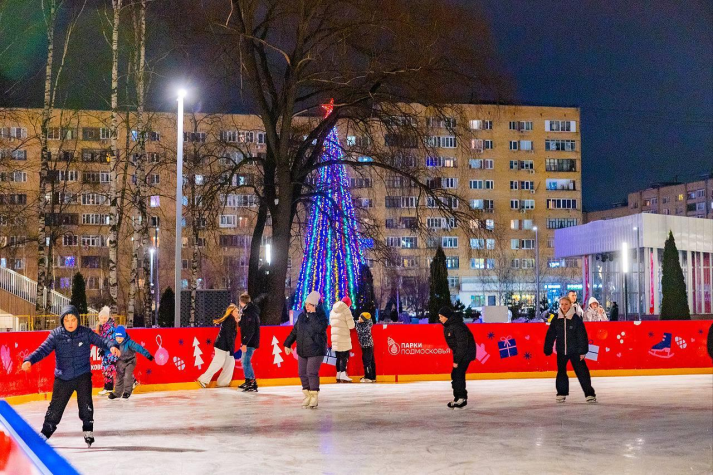 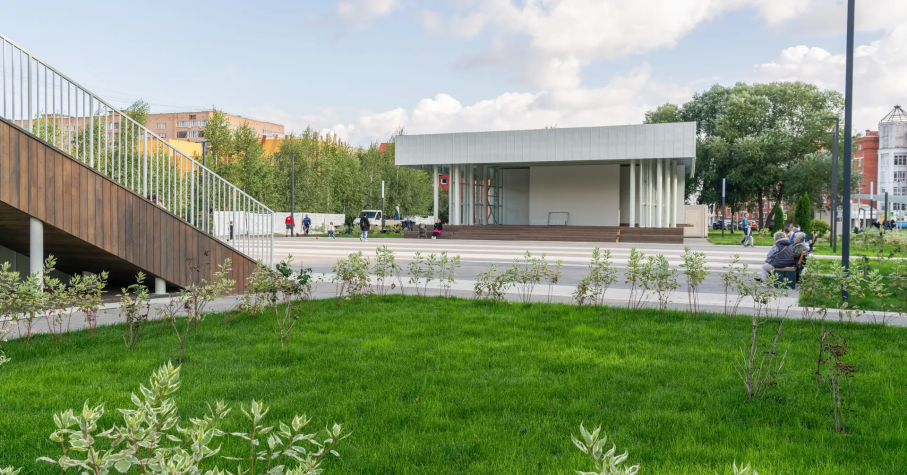 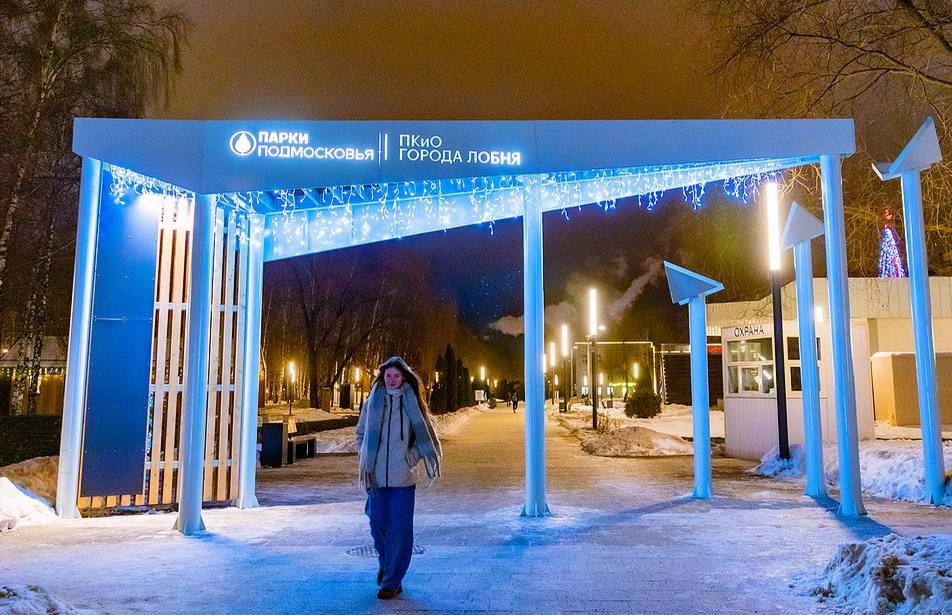 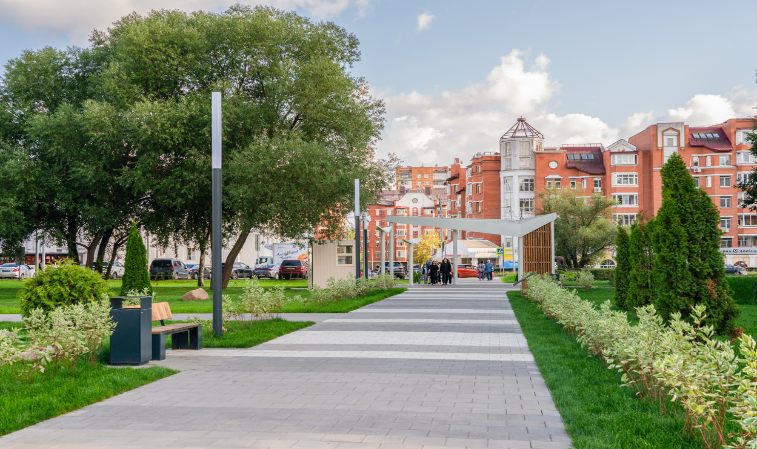 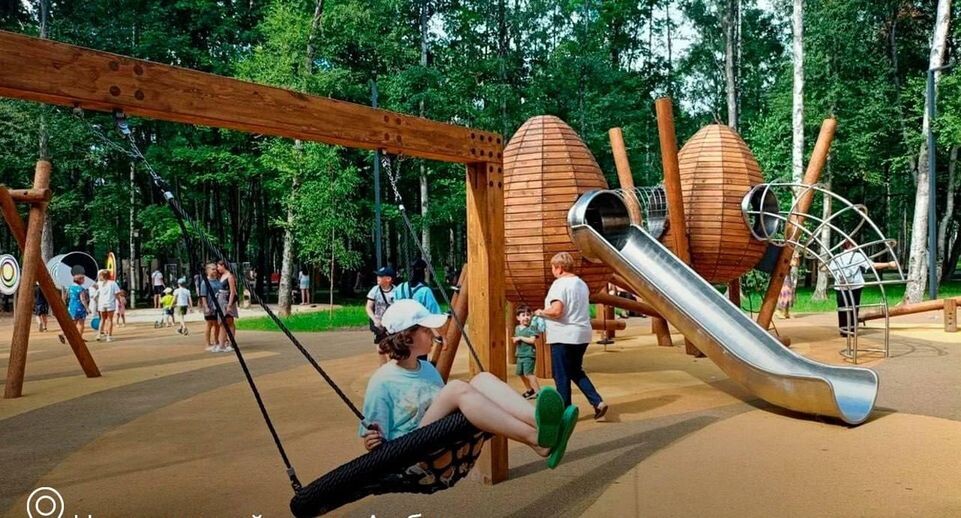 В 2024 году на проведение городских праздничных мероприятий и фестивалей направлено 3 062,21360 тыс. рублей.
Традиционный Международный театральный фестиваль «Русская классика. Лобня-2024» прошел в городе 28 раз.
На обеспечение деятельности (оказание услуг) муниципальных учреждений - театрально-концертные организации направлено 42 900,00000 тыс. рублей
На обеспечение деятельности (оказание услуг) муниципальных учреждений - культурно-досуговые учреждения 101 727,000000 тыс. рублей
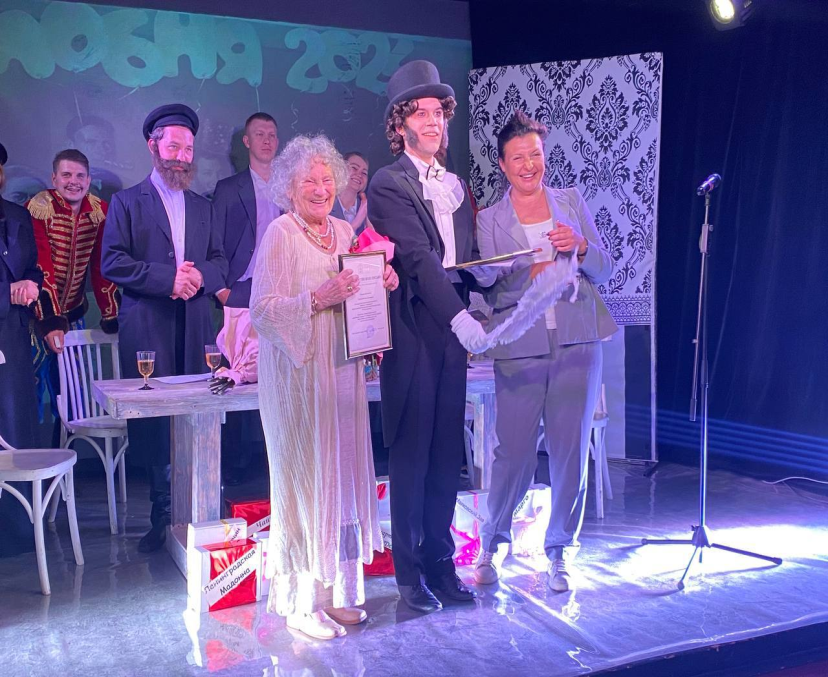 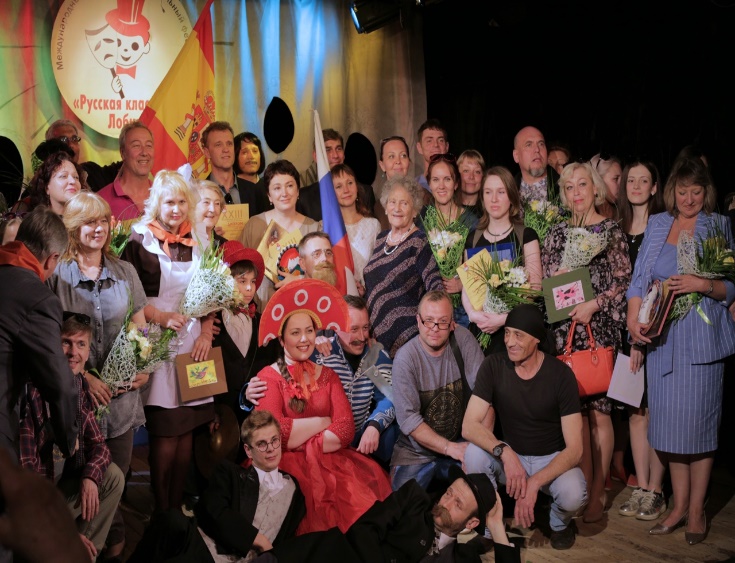 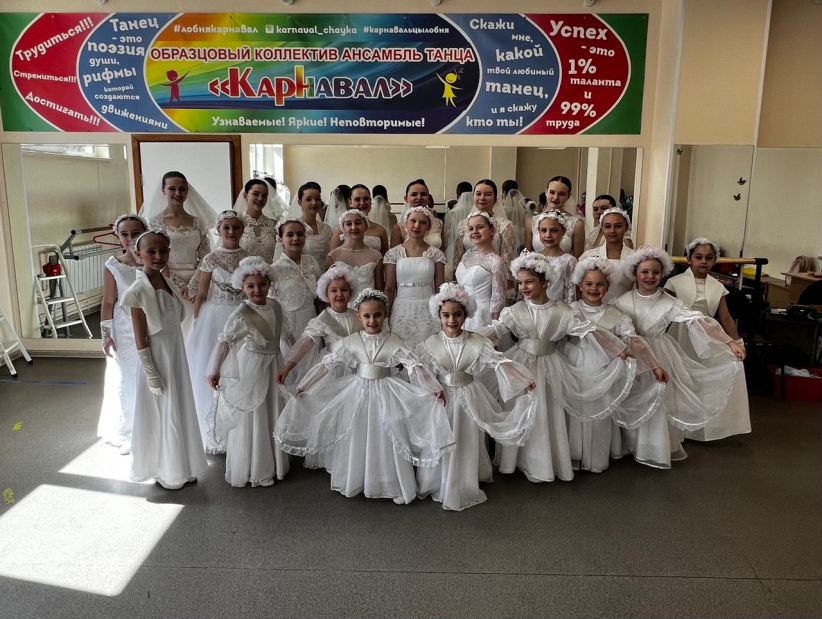 Образование
Расходы на образование в 2024 году составили сумму в размере 7 234 151,94608 тыс. руб.
Оказание услуг в сфере образования осуществляют
12 общеобразовательных учреждений
2 учреждения дополнительного образования
1 учреждение молодежной политики
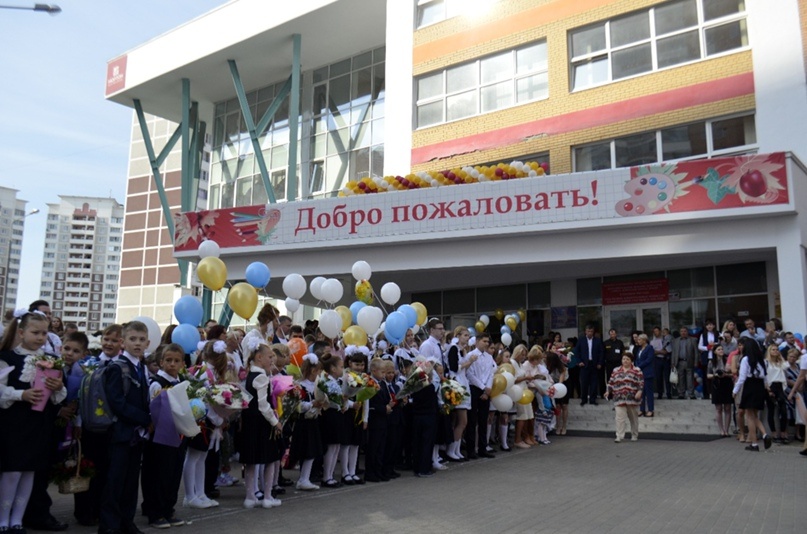 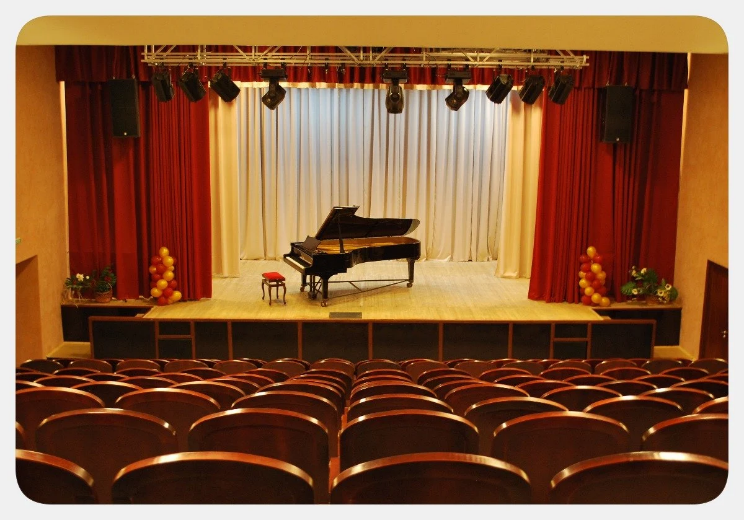 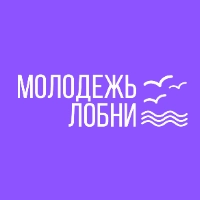 Школьники Лобни стали призерами фестиваля проектного творчества
Учащиеся  школы №4 Лобни приняли участие в фестивале проектного творчества, проходившего на базе Корпоративного университета развития образования, и заняли почетное 2 место.
Лицеисты из Лобни посетили «Московский Комсомолец»
Учащиеся Лицея Лобни съездили на экскурсию в редакцию известной газеты «Московский Комсомолец», а также в Московскую газетную типографию.
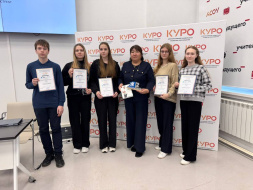 «Россия-мои горизонты» - в Лобне прошло занятие по профориентации школьников
В рамках проекта «Россия-мои горизонты» в СОШ №9 Лобни прошло профориентационное занятие «Россия здоровая: медицина и фармация».
В Лобне собрали посылки для военнослужащих
Семьи воспитанников и сотрудники дошкольных отделений Лобни провели предновогодний сбор гуманитарной помощи для участников специальной военной операции.
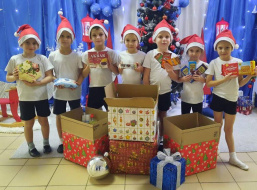 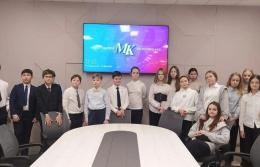 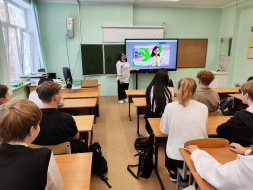 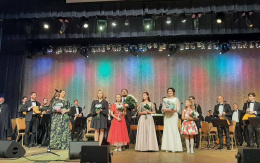 Лобненская делегация приняла участие в областных Рождественских чтениях
Педагоги из Лобни приняли участие в XXII Московских областных Рождественских образовательных чтениях, посвящённых 80-летию Победы в Великой Отечественной войне.
Образование
В Доме детского и юношеского творчества "Планета талантов" Лобни состоялись ежегодные городские Рождественские образовательные чтения.Тема чтений: "80-летие великой Победы: память и духовный опыт поколений".
Перед началом мероприятия было подписано соглашение о сотрудничестве между Лобненским благочинием и Управлением образования администрации города. Исполняющая обязанности начальника Управления образования Анастасия Акимова и Протоиерей Михаил Трутнев обратились к участникам с приветственным словом.Со сцены в исполнении обучающихся городских школ звучали стихи и песни, доклады и инсценировки, музыкальные попурри из произведений о героях Великой отечественной войны. Отдельно остановились на роли Церкви и Веры в те непростые для людей времена.  Педагоги образовательных организаций выступили с докладами о деятельности священнослужителей в военное время, а также о роли  литературы на христианскую тематику в становлении личности человека.Завершились Чтения  награждением участников Филаретовской олимпиады. 
По словам организаторов, мероприятие получилось трогательным, ярким и запоминающимся.
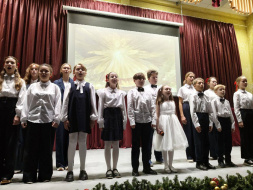 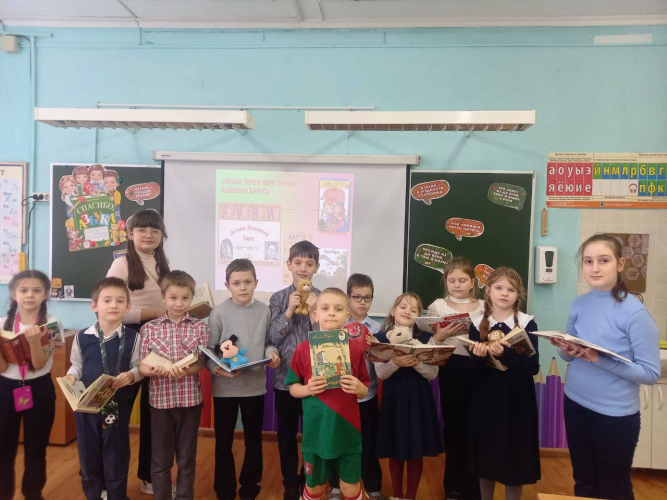 Строительство объектов социальной инфраструктуры
Завершилось строительство детского сада на 330 мест по адресу: Московская область, г.о. Лобня, мкр. Катюшки (Север)
Завершилось строительство школы на 2200 мест по адресу: Московская область, г.Лобня, мкр.Катюшки (север)
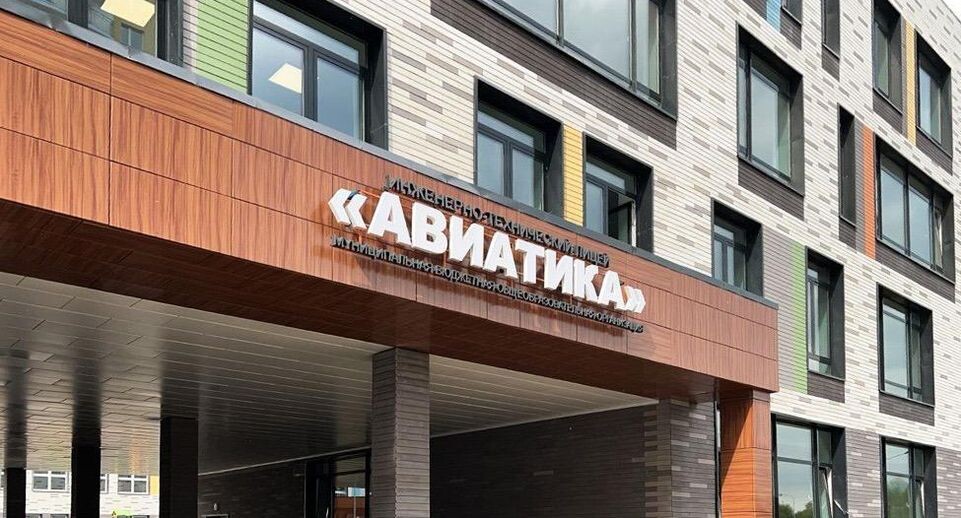 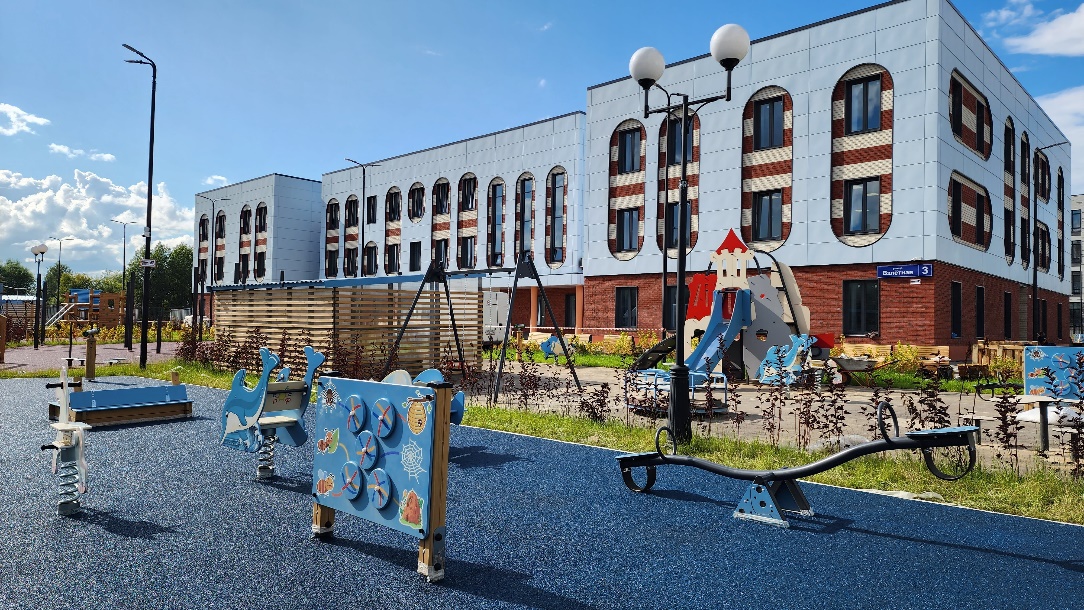 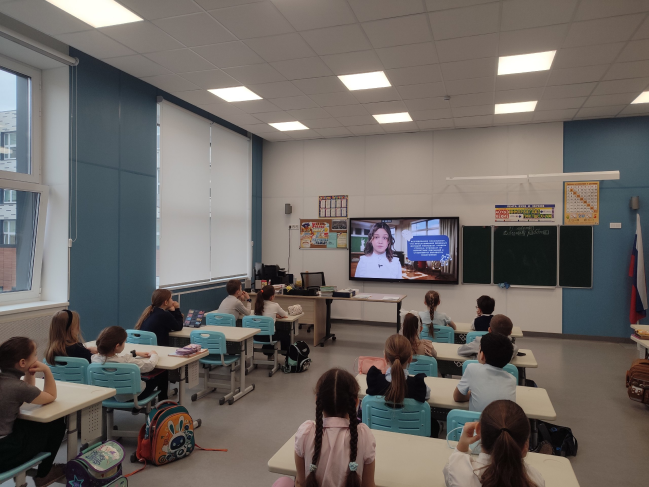 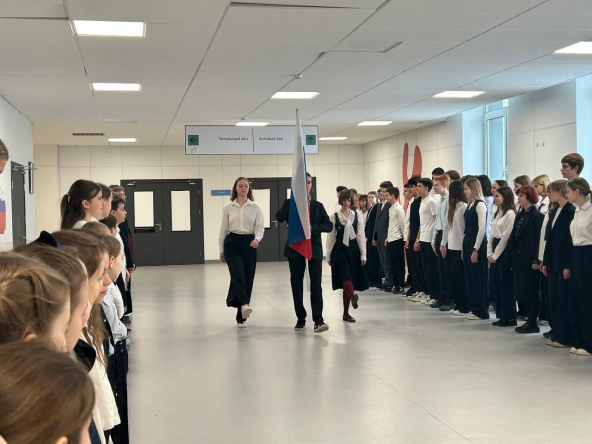 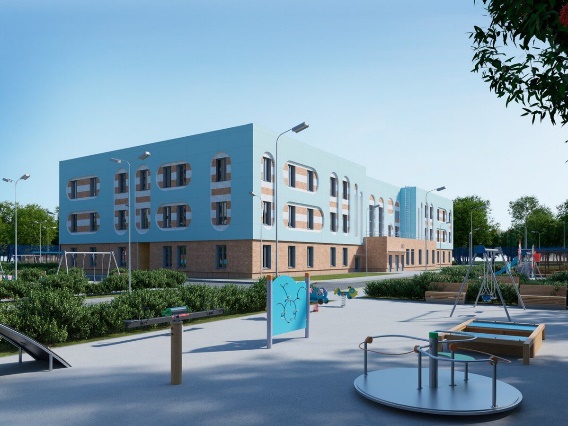 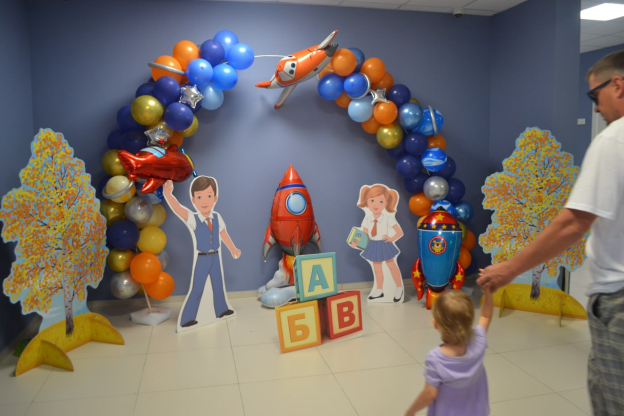 Информация о расходах бюджета в разрезе муниципальных программ с указанием достигнутых и плановых целевых показателей программ
Информация о расходах бюджета в разрезе муниципальных программ с указанием достигнутых и плановых целевых показателей программ
Информация о расходах бюджета в разрезе муниципальных программ с указанием достигнутых и плановых целевых показателей программ
Информация о расходах бюджета в разрезе муниципальных программ с указанием достигнутых и плановых целевых показателей программ
Информация о расходах бюджета в разрезе муниципальных программ с указанием достигнутых и плановых целевых показателей программ
Информация о расходах бюджета в разрезе муниципальных программ с указанием достигнутых и плановых целевых показателей программ
Информация о расходах бюджета в разрезе муниципальных программ с указанием достигнутых и плановых целевых показателей программ
Информация о расходах бюджета в разрезе муниципальных программ с указанием достигнутых и плановых целевых показателей программ
Информация о расходах бюджета в разрезе муниципальных программ с указанием достигнутых и плановых целевых показателей программ
Информация о расходах бюджета в разрезе муниципальных программ с указанием достигнутых и плановых целевых показателей программ
Информация о расходах бюджета в разрезе муниципальных программ с указанием достигнутых и плановых целевых показателей программ
Информация о расходах бюджета в разрезе муниципальных программ с указанием достигнутых и плановых целевых показателей программ
Информация о расходах бюджета в разрезе муниципальных программ с указанием достигнутых и плановых целевых показателей программ
Информация о расходах бюджета в разрезе муниципальных программ с указанием достигнутых и плановых целевых показателей программ
Информация о расходах бюджета в разрезе муниципальных программ с указанием достигнутых и плановых целевых показателей программ
Информация о расходах бюджета в разрезе муниципальных программ с указанием достигнутых и плановых целевых показателей программ
Информация о расходах бюджета в разрезе муниципальных программ с указанием достигнутых и плановых целевых показателей программ
Информация о расходах бюджета в разрезе муниципальных программ с указанием достигнутых и плановых целевых показателей программ
Информация о расходах бюджета в разрезе муниципальных программ с указанием достигнутых и плановых целевых показателей программ
Информация о расходах бюджета в разрезе муниципальных программ с указанием достигнутых и плановых целевых показателей программ
Информация о расходах бюджета в разрезе муниципальных программ с указанием достигнутых и плановых целевых показателей программ
Информация о расходах бюджета в разрезе муниципальных программ с указанием достигнутых и плановых целевых показателей программ
Информация о расходах бюджета в разрезе муниципальных программ с указанием достигнутых и плановых целевых показателей программ
Общественно-значимые объекты, реализуемые в городском округе Лобня в 2024 году
Расходы бюджета с учетом интересов целевых групп  пользователей, на которые направлены       мероприятия муниципальных программ за 2024 год
КОНТАКТНЫЕ ДАННЫЕ
Финансового управления Администрации городского округа Лобня
ГРАФИК РАБОТЫ:
Понедельник-четверг с 900 до 1800 часов
Пятница с 900 до 1645 часов
Суббота, воскресенье – выходной
Перерыв с 1300 до 1345 часов
АДРЕС: 141730, Московская область, г. Лобня,  ул. Ленина, д. 7а
ТЕЛЕФОН: 8(495)577-00-07
ОФИЦИАЛЬНЫЙ САЙТ: http://лобня.рф
ЭЛЕКТРОННАЯ ПОЧТА: lobnfu@mail.ru
ГРАФИК ЛИЧНОГО ПРИЕМА ГРАЖДАН:
Начальник управления
вторник с 900 до 1300 часов
Заместитель начальника управления
среда с 1400 до 1800 часов
Специалисты управления
понедельник-четверг с 900 до 1300 часов
пятница с 900 до 1645 часов